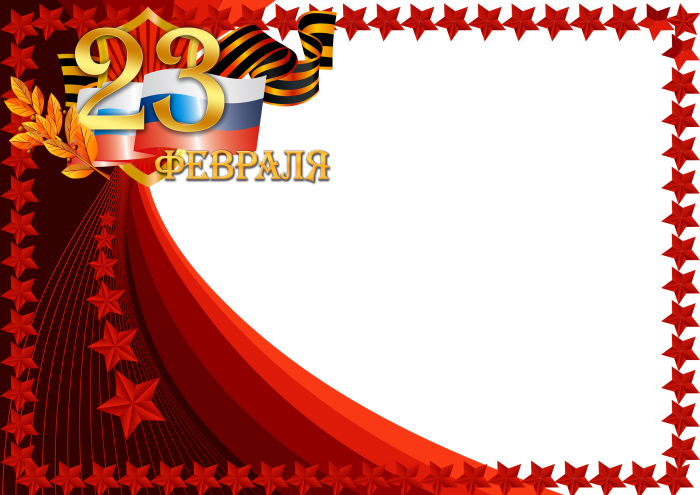 Воспитанники МБДОУ 
«Детский сад №28»
Поздравили своих пап, 
дедушек и братьев 
С Днём защитника 
Отечества, 
с 23 февраля!